Updates from theHerefordshire Safeguarding Adults BoardHerefordshire Safeguarding Children Partnership Herefordshire Community Safety Partnership
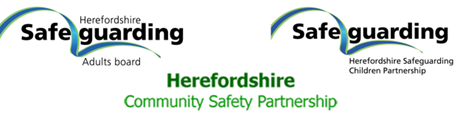 New Community Safety Strategy and Priorities for 2022-24
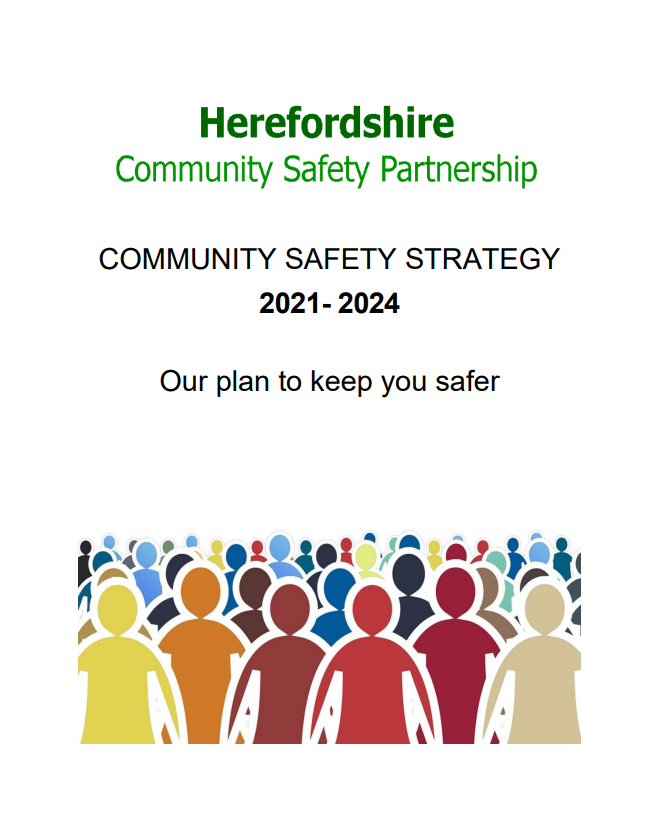 Priority 1: Violence Against Women and Girls
Priority 2: Domestic Abuse

Access the strategy from the Community Safety Partnership section of the website
Herefordshire Community Safety Partnership - Herefordshire Safeguarding (herefordshiresafeguardingboards.org.uk)
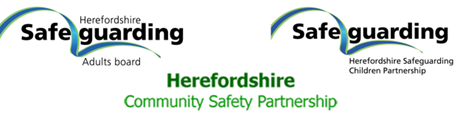 Thematic Review of Premature Deaths of Adults – HSAB published March 2022
Findings
Responding to adults with multiple complex needs
Missed opportunities to invoke legal frameworks, Care Act, Mental Health Act and Mental Capacity Act
Lack of understanding of self neglect
Understanding the impact of homelessness, poverty and family relationships
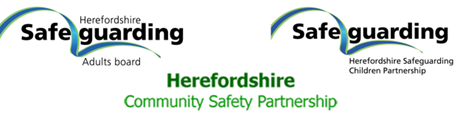 [Speaker Notes: Herefordshire County Council referred six deaths of individuals, their deaths occurring between January 2019 and August 2020. The information received from partners indicated a high level of substance abuse and physical and mental health issues. All were known to the police as victims and offenders. Concerns surrounded some of the individuals relating to self-harm, homelessness, self-neglect and suicidal ideation. 
This report was commissioned to consider learning from the individual cases within scope of the review, with an additional focus on repetitive learning across the cases that would indicate system-wide concerns and challenges.]
Thematic Review of Premature Deaths of Adults – HSAB published April 2022
Next steps
Recommendations to be included in the HSAB strategic plan, currently in development
Briefings and learning resources to be produced and disseminated
Read the report of the Thematic Review
Thematic Review: Premature Deaths (herefordshiresafeguardingboards.org.uk)
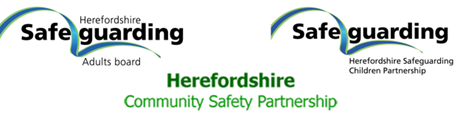 [Speaker Notes: Herefordshire County Council referred six deaths of individuals, their deaths occurring between January 2019 and August 2020. The information received from partners indicated a high level of substance abuse and physical and mental health issues. All were known to the police as victims and offenders. Concerns surrounded some of the individuals relating to self-harm, homelessness, self-neglect and suicidal ideation. 
This report was commissioned to consider learning from the individual cases within scope of the review, with an additional focus on repetitive learning across the cases that would indicate system-wide concerns and challenges.]
Complex Adults Referral Management – re-published June 2022Now Joint Herefordshire – Worcestershire
This guidance seeks to provide front line professionals with a framework to facilitate effective working with adults who are at risk of harm due to their complex needs, and the risks cannot effectively be managed via other processes or interventions.
The CARM guidance is used when the adult declines to engage with services and yet the risks are high and an individual agency procedures have not been able to resolve the problem(s).
Access the CARM guidance:
Policies and procedures - Herefordshire Safeguarding (herefordshiresafeguardingboards.org.uk)
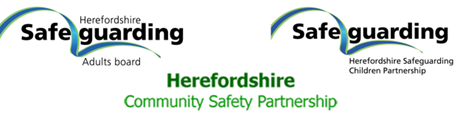 [Speaker Notes: This guidance seeks to provide front line professionals with a framework to facilitate effective working with adults who are at risk of significant harm due to their complex needs, and the risks cannot effectively be managed via other processes or interventions, such as section 9 care and support assessment or section 42, safeguarding enquiry. The CARM guidance is used when the adult declines to engage with services and yet the risk is significant and an individual agency procedures have not been able to resolve the problem(s).

Changes: Make specific reference to adult exploitation; planning for roll-out of an adult exploitation pathway; clarify the cross-over between safeguarding procedures and using the CARM]
Signs of Safety – new course offer
Introduction to Signs of Safety (History, Philosophy, Practice and Tools): 
The essential foundation training in the Signs of Safety practice model for all children’s safeguarding multi-agency professionals in Herefordshire. This 1-day course now replaces the 2-day introductory course that was previously offered.
6 JULY 2022 (09:30 - 16:30) *fully booked
16 AUGUST 2022 (9:30 – 16:30) *new date added
27 SEPTEMBER 2022 (09:30 - 16:30)
18 OCTOBER 2022 (09:30 - 16:30)
22 NOVEMBER 2022 (09:30 - 16:30)
18 JANUARY 2023 (09:30 - 16:30)

Event List : Signs of Safety (herefordshirecpd.co.uk)
For any queries relating to multi-agency safeguarding training, contact SafeguardingTraining@herefordshire.gov.uk
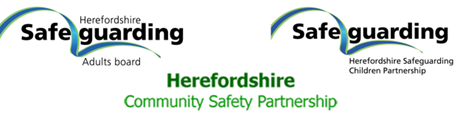 Signs of Safety -  new Toolbox sessions
Event List : Signs of Safety (herefordshirecpd.co.uk)
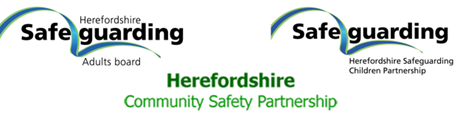 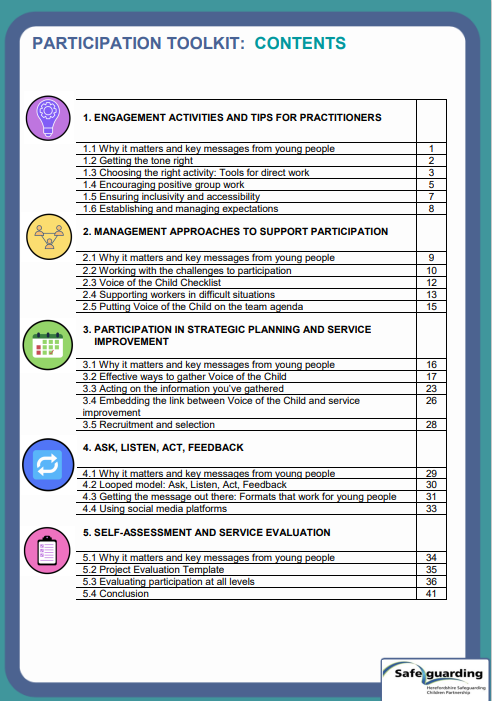 Voice of the Child Participation Toolkit - Herefordshire Safeguarding (herefordshiresafeguardingboards.org.uk)
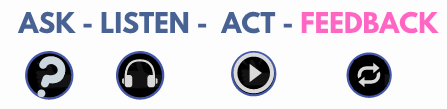 Thank you for joining – we hope you enjoyed the presentations!
Save the date….
Local learning briefing for Arthur and Star National Review – 25 July, 2022
Child Exploitation and Contextual Safeguarding Event – October 18, 2022
Adult Safeguarding Week
Practitioner Forum – November, 2022 (date tbd)
White Ribbon Domestic Abuse Conference – November 25, 2022
Child Neglect Event – Save the date – December 8, 2022

Visit www.herefordshirecpd.co.uk to find safeguarding courses for multi-agency professionals
Don’t forget to sign up for the fortnightly Partnership bulletin 
for the latest news and events
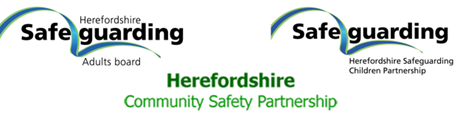